Conștientizarea de sine și autoeficacitatea și gândirea critică
De: EPIC
Sprijinul Comisiei Europene pentru producerea acestei publicații nu constituie o aprobare a conținutului, care reflectă doar opiniile autorilor, iar Comisia nu poate fi făcută responsabilă pentru orice utilizare care poate fi făcută a informațiilor conținute în aceasta.
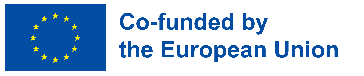 Index
Cine este antreprenor?
Auto-eficacitate
Constiința de sine
Definiție, caracteristici, simț al inițiativei și atitudine antreprenorială
Ce este și de ce este important
Ce este și de ce este important
01
02
03
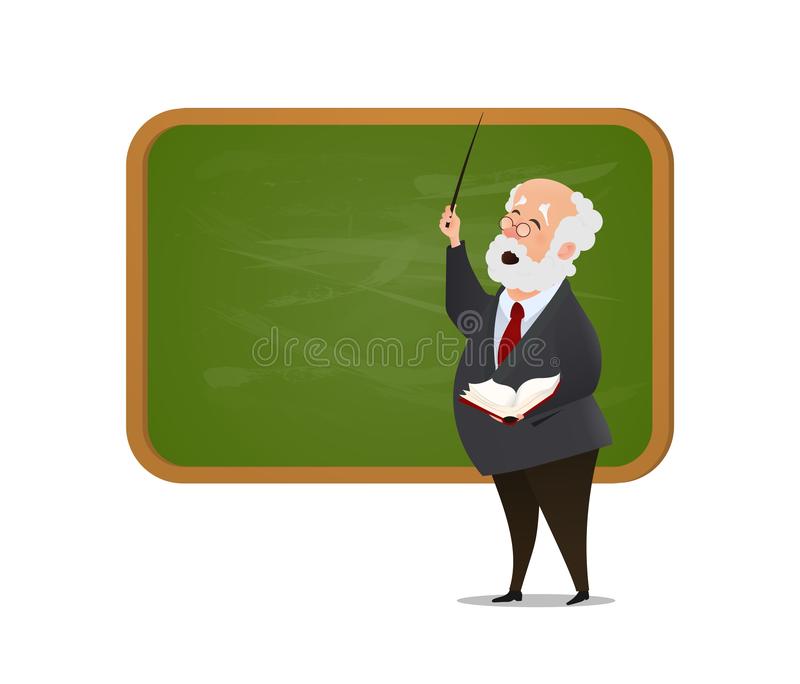 Cuvântul antreprenor provine inițial din combinația a două cuvinte latine entre , a înota afară și prendes , a înțelege sau a captura (prinde).
În jurul anului 1800, un economist francez Jean-Baptiste Say a combinat cele două cuvinte pentru a populariza termenul de antreprenor și a spus: „Întreprinzătorul mută resursele economice dintr-o zonă mai scăzută către o zonă cu productivitate mai mare și randament mai mare”. În mintea lui Say, antreprenorul era un hacker de resurse, capabil să folosească resurse limitate pentru a crea produse inovatoare.
Cine este antreprenor?
Potrivit lui Richard Callington, un antreprenor este cineva care practică raționamentul în afaceri în fața incertitudinii viitorului. Peter Drucker descrie antreprenorii ca fiind un inovator, care este dispus să-și asume un risc măsurat pentru a începe o nouă afacere care urmărește un profit mai mare decât de obicei.


În aceste definiții, putem recunoaște clar unele dintre caracteristicile antreprenorului, cum ar fi simțul riscului, inovația, creativitatea, curiozitatea ...
Să aruncăm o privire mai atentă!
Zece caracteristici ale antreprenorilor de succes
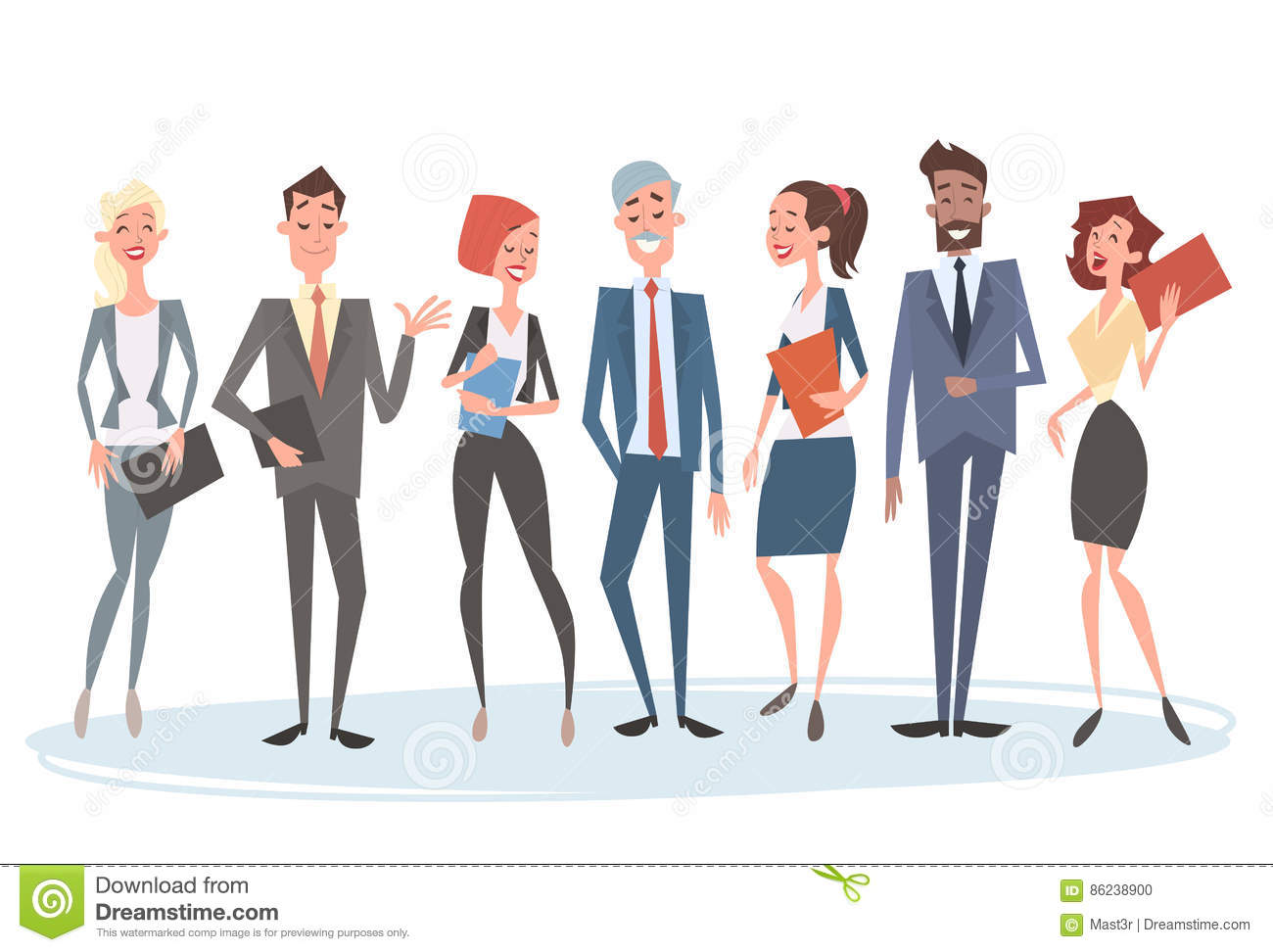 .
Putem spune că antreprenoriatul este o activitate cu un coeficient de risc inerent și foarte mare. Asumarea riscului este printre puținele elemente care diferențiază antreprenorii de manageri.


Riscul este prezent ca și incertitudinea generală asupra succesului și profitabilității inițiativei antreprenoriale. Provocarea antreprenorială constă în a face față acestei incertitudini cu curaj, metodă și gândire critică, astfel încât să atenuăm riscul și să obținem rezultatele așteptate.


Atitudinea antreprenorială vede dificultățile ca oportunități fantastice de afaceri care așteaptă să fie folosite. Antreprenorii primesc lecții valoroase din eșec pe care le pot folosi pentru a-și reconfigura strategia de inovare și 
a-și reseta avantajul competitiv.

De aceea trebuie să ne concentrăm pe simțul inițiativei și pe mentalitatea antreprenorială.
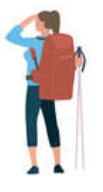 Un sentiment de inițiativă și antreprenoriat este capacitatea de a transforma ideile în acțiuni prin creativitate, inovație și asumarea riscurilor, precum și capacitatea de a planifica și gestiona proiecte. Simțul inițiativei și antreprenoriatul se referă la capacitatea unui individ de a transforma ideile în acțiune.

Aceasta servește drept fundație pentru abilități și cunoștințe mai specializate cerute de cei care stabilesc sau contribuie la activitatea socială sau comercială. De asemenea, ajută oamenii în viața lor de zi cu zi acasă și în societate, precum și la locul de muncă, sprijinindu-i să fie conștienți de contextul muncii lor și să poată profita de oportunități. Acest lucru ar trebui să încurajeze buna guvernare și să crească conștiința etică.

Inițiativa, proactivitatea, independența și inventivitatea atât în viața personală, cât și în cea profesională sunt trăsături ale unei atitudini antreprenoriale. De asemenea, implică dorința și hotărârea de a atinge obiectivele, fie că sunt cele care sunt împărtășite cu alții sau sunt personale, precum cele de la locul de muncă.




Vă sugerăm să verificați acest cadru oferit de Comisia Europeană: https://publications.jrc.ec.europa.eu/repository/handle/JRC109128 https://publications.jrc.ec.europa.eu/repository/handle/JRC120911
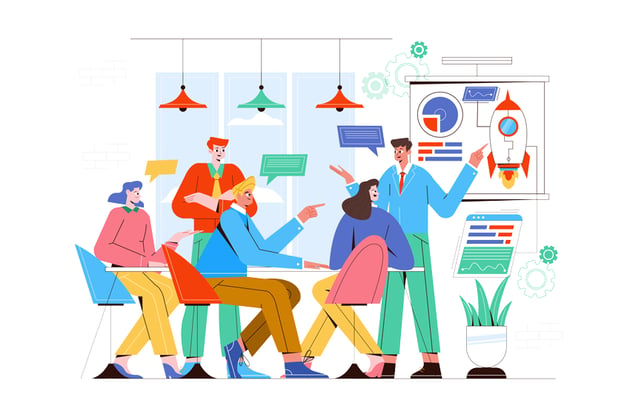 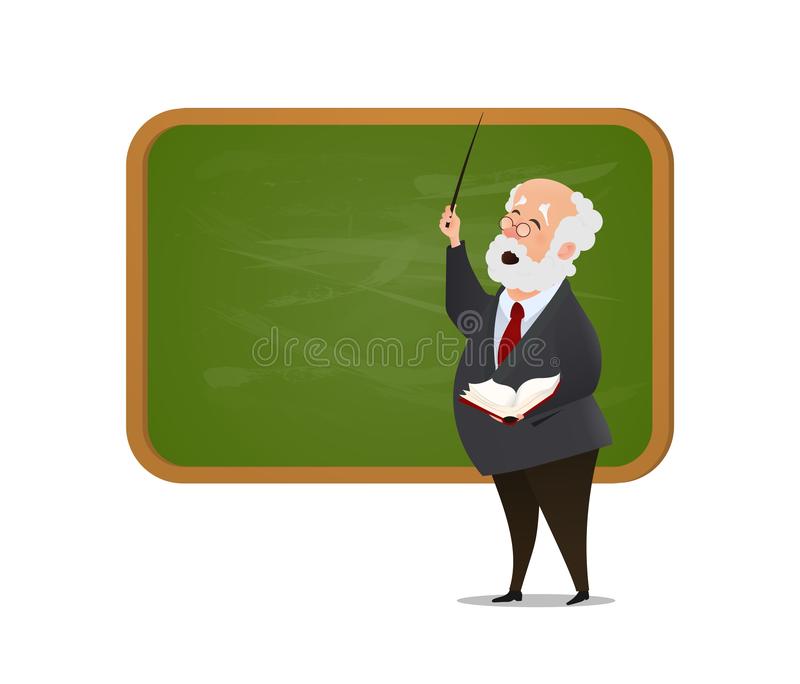 Propus inițial de psihologul Albert Bandura, conceptul de autoeficacitate se referă la: „cât de bine se poate executa cursurile de acțiune necesare pentru a face față situațiilor prospective”.
Ea influențează comportamentul uman în orice aspect al vieții sociale (muncă, sentimental, relație etc...). prin reprezentarea întregului sistem de convingeri, o persoană consideră ca mijloc de stimulare a schimbărilor în viața sa, percepția propriei autoeficacități a cuiva va fi cel mai probabil variabila cu cel mai mare impact pentru a-i afecta alegerile și provocările pe care ea este gata să le facă. față.

Este extrem de relevant pentru antreprenorii consacrați (și în special pentru cei aspiranți), deoarece le stimulează capacitatea de a fi eficienți și de impact în mediile lor operaționale/de afaceri.

O mentalitate sănătoasă de autoeficacitate aduce un efect de stimulare competenței antreprenorului de a acționa cu încredere, eficacitate și motivație.
Auto-eficacitate
.
Autoeficacitatea antreprenorială este folosită pentru a defini încrederea unui individ în abilitățile sale și are un rol determinant în modelarea intențiilor antreprenoriale. În acest sens, se poate presupune că nivelul de autoeficacitate antreprenorială se corelează cu intențiile antreprenoriale.

Studiile din literatura de specialitate indică faptul că există o legătură puternică între autoeficacitatea antreprenorială și performanța unei companii începute de un antreprenor. În general, este recunoscut faptul că autoeficacitatea antreprenorială, care se referă la credința unui individ în capacitatea sa de a îndeplini sarcini și roluri care vizează rezultate antreprenoriale, joacă un rol crucial în a descuraja dacă individul urmărește o carieră antreprenorială și se angajează într-un comportament antreprenorial.
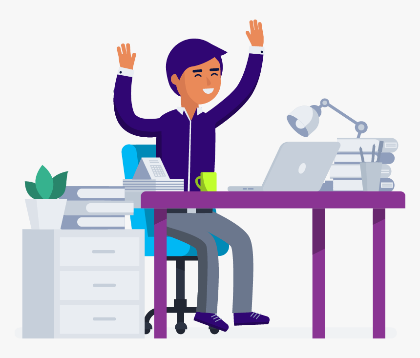 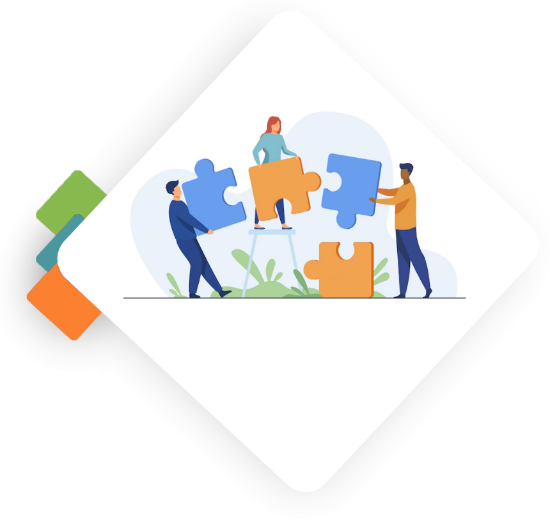 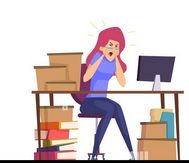 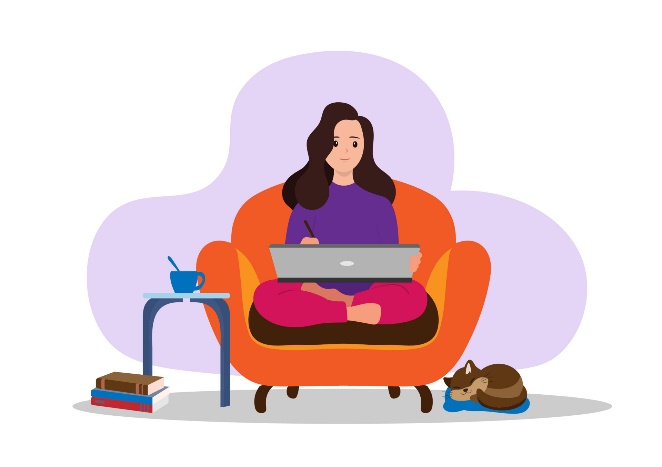 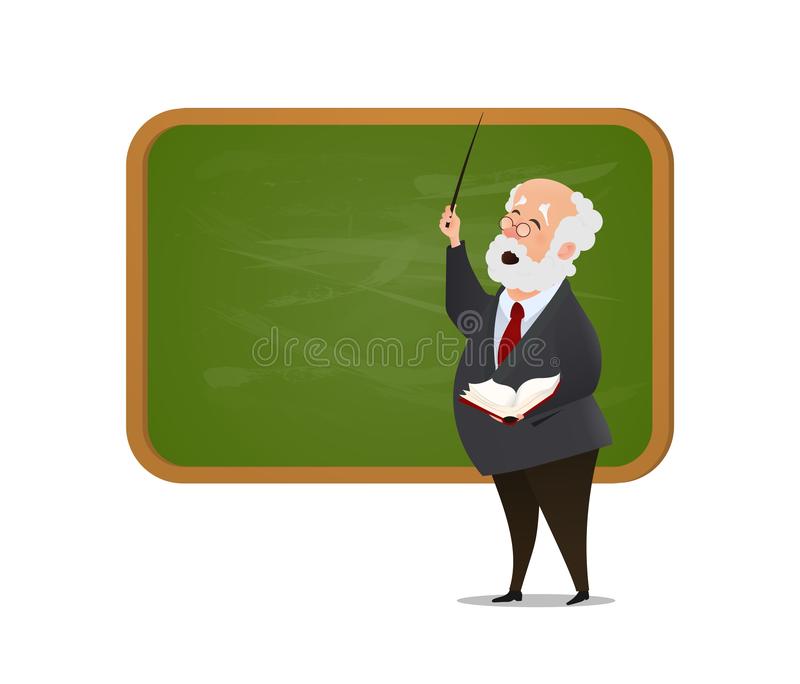 Conștientizarea de sine pare să fi devenit cel mai recent cuvânt la modă în management și din motive întemeiate.
Cercetările sugerează că ne vedem clar pe noi înșine, suntem mai încrezători și mai creativi. Luăm decizii mai corecte, construim relații mai puternice și comunicăm mai eficient. Este mai puțin probabil să mințim, să înșelam și să furăm. Suntem lucrători mai buni care primim mai multe promovări. Și suntem lideri mai eficienți, cu angajați mai mulțumiți și companii mai profitabile.

O teorie majoră în domeniu afirmă că conștientizarea de sine este o stare de spirit care le permite oamenilor să compare și să evalueze standardele lor actuale cu așteptările lor interne (și personale).

Antreprenorii conștienți de sine se comportă cu fiabilitate, leadership și inteligență emoțională . Acestea permit, pentru ei și pentru ceilalți, cel mai etic, durabil și inovator mediu de lucru; valorificând o înțelegere profundă a îndatoririlor lor morale, a capacităților fiecăruia și a identităților intime.
Conștiința de sine
Există două tipuri de conștientizare de sine :
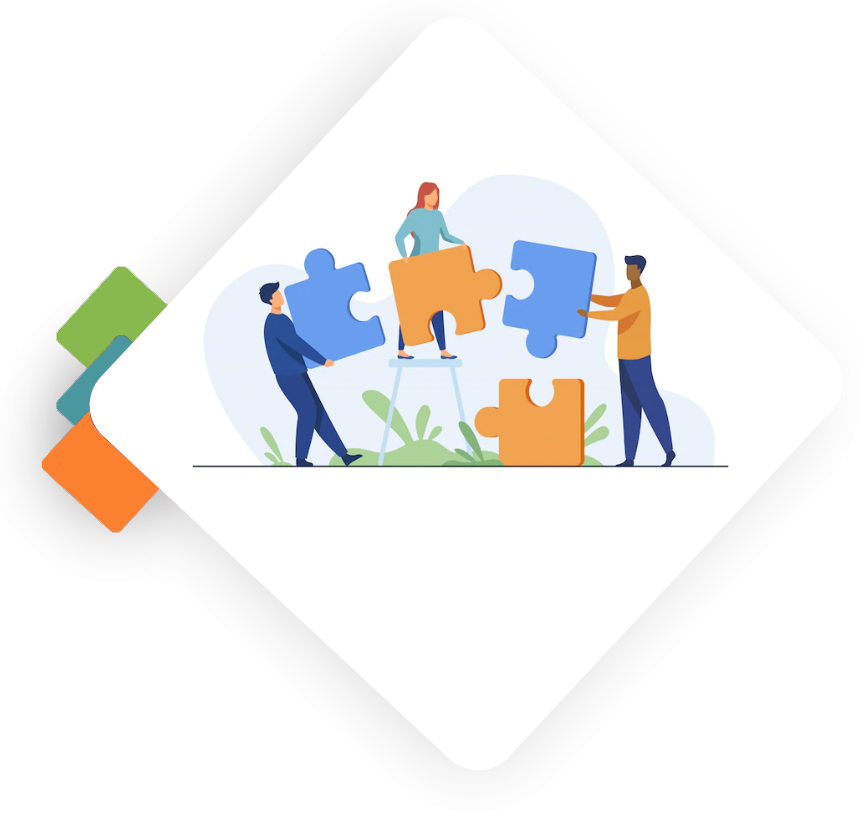 Conștientizarea de sine externă
Conștiința de sine internă
Ea presupune să fim conștienți de modul în care ne percep ceilalți în lumina acelorași aspecte ca cele menționate mai sus.
Conform cercetării noastre, oamenii sunt mai buni să evoce empatie și să înțeleagă punctele de vedere ale altora atunci când sunt conștienți de modul în care alții le percep.
Angajații au o relație mai strânsă cu, sunt mai mulțumiți și își percep liderii ca fiind mai eficienți în general atunci când se văd pe ei înșiși ca și colegii lor.
Este o reprezentare a cât de clar înțelegem propriile noastre convingeri, motivații și obiective, precum și modul în care acestea se potrivesc în mediul nostru și cum îi afectează pe alții.
Conștiința de sine internă este legată negativ de anxietate, tensiune și depresie și pozitiv de o mai mare satisfacție în muncă și relație, control social și fericire.
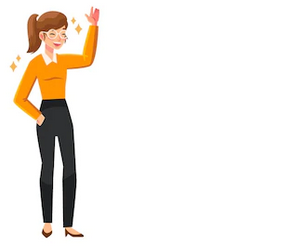 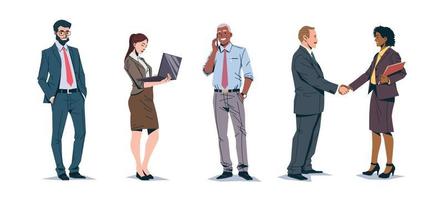 Cele patru arhetipuri de conștientizare de sine
Acest 2x2 grupează conștientizarea de sine internă (cât de bine te cunoști pe tine însuți) cu conștiința de sine externă (cât de bine înțelegi cum te văd ceilalți).
ÎNALT
CONȘTIENTĂ DE SINE INTERNĂ
SCĂZUT
CONȘTIENTĂ DE SINE EXTERNĂ
SCĂZUT
ÎNALT
„ A te cunoaște pe tine însuți este începutul înțelepciunii ” Aristotel
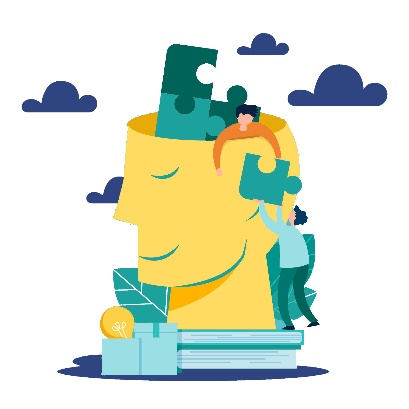 Câteva beneficii ale conștientizării de sine...
Misiuni
Pe baza a ceea ce ați studiat în această unitate, puteți rezolva exercițiile din diapozitivele următoare?
Va trebui să iei decizii cu privire la situații complicate în care vei folosi cunoștințele pe care le-ai dobândit.
Ia decizii
Extinde-ți gândirea
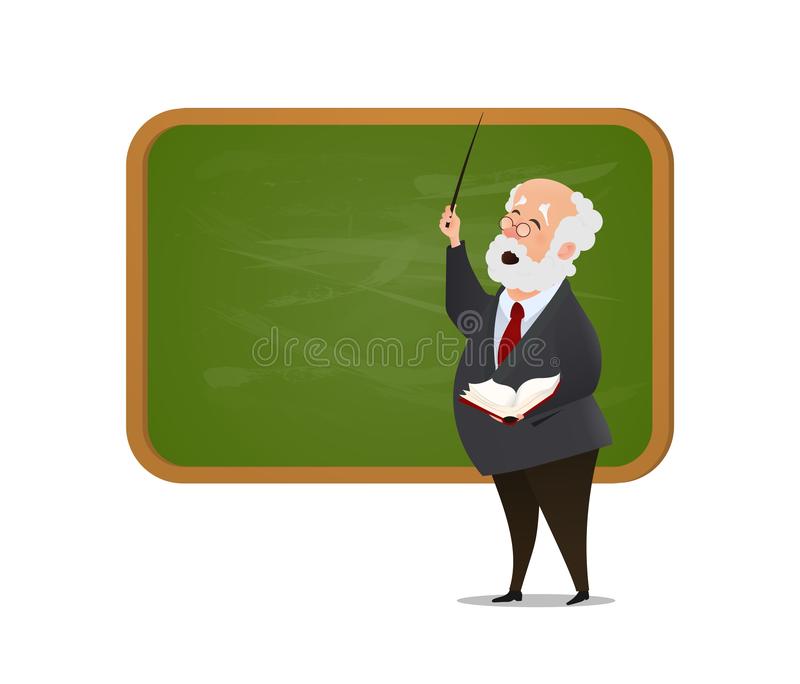 Va trebui să-ți deschizi mintea și să gândești de parcă te-ai afla cu adevărat în acea situație, folosind cel mai bun instrument al tău: creierul.
Misiunea 1: Încearcă să fii propriul tău antrenor mental
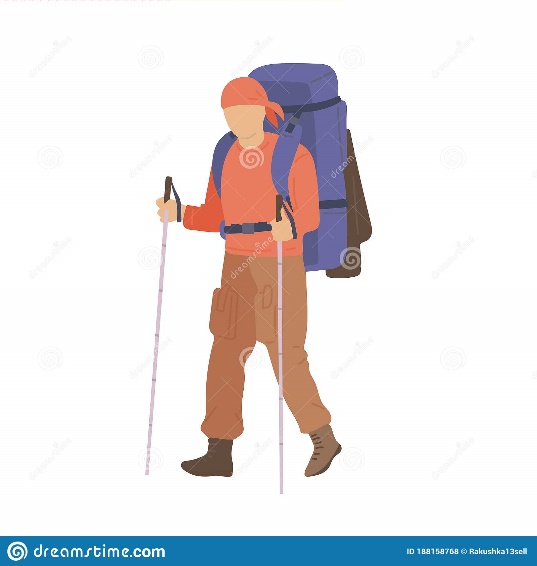 Introducere: Despre ce este vorba?
Te simți frecvent nepregătit pentru situații familiale sau profesionale? Simți vreodată că situația depășește abilitățile tale? Ești în mod constant nesigur, te îndoiești de abilitățile tale personale și profesionale și te simți inferior celor din jurul tău? Toate aceste manifestări psihice pot fi legate de un sentiment scăzut de autoeficacitate, care te face să te simți nesigur și incapabil să-ți vezi propriul potențial.
Un nivel excesiv de scăzut de autoeficacitate poate avea consecințe foarte negative asupra vieții noastre personale și profesionale: a te convinge, în orice situație, că nu poți face față va duce inevitabil la un eșec care a fost deja anunțat la început.
Din aceste motive, este esențial să avem un simț echilibrat al autoeficacității de-a lungul vieții, ceea ce ne determină să fim optimiști cu privire la abilitățile noastre și să facem față provocărilor cu convingerea că putem face acest lucru.
Misiunea 1: Încearcă să fii propriul tău antrenor mental
Sarcină: Care este activitatea?
Ca și în paginile care urmează, vă voi ghida printr-un exercițiu rapid pe care îl puteți finaliza în orice moment al zilei, în fiecare zi, pentru a vă stimula sentimentul de autoeficacitate. Pentru a învăța să credem mai mult în noi înșine și în atitudinile noastre, putem folosi această instrucțiune ca mantra noastră zilnică.
Misiunea 1: Încearcă să fii propriul tău antrenor mental
Proces: ce am de gând să fac?
Descrieți o situație (neplăcută) cu care a trebuit să ne confruntăm în ultima perioadă a vieții noastre
Descrieți inițial care a fost scopul pe care ne-am propus să-l atingem
Vorbiți despre comportamentul pe care l-am urmat pentru a ieși din situația inițială și concentrați-vă asupra acțiunilor noastre care ne-au condus la rezolvarea problemei

Urmând aceste puncte simple, îți concentrezi atenția asupra capacității tale de a ieși dintr-o situație neplăcută prin implementarea acțiunilor declanșate de simțul nostru de control și management al dificultăților.
Misiunea 1: Încearcă să fii propriul tău antrenor mental
Rezultatele învățării: ce voi învăța?
Competențe
EntreComp


Conștientizarea de sine și autoeficacitatea: crede în tine și continuă să te dezvolți.
Motivație și perseverență: rămâneți concentrați și nu renunțați.
Competențe
LifeComp

Autoreglare : conștientizarea și gestionarea emoțiilor, gândurilor și comportamentului.
Flexibilitate: capacitatea de a gestiona tranziția și incertitudinea și de a face față provocărilor.
Bunăstare: urmărirea satisfacției vieții, îngrijirea sănătății fizice, mentale și sociale, și adoptarea unui stil de viață durabil.
Misiunea 1: Încearcă să fii propriul tău antrenor mental
Concluzie: ce voi duce acasă?
Ți-a fost greu să faci acest exercițiu? Nu vă faceți griji, acesta este un antrenament!
Fiecare experiență de viață influențează direct sentimentul nostru de eficacitate. Când le facem față atingându-ne cu succes obiectivele, ne creștem automat încrederea în abilitățile noastre.
Ceea ce este interesant este că, chiar și atunci când eșuăm, ne putem îmbunătăți sentimentul de autoeficacitate. Ceea ce poate transforma eșecul într-o oportunitate importantă de creștere este capacitatea de a pune în valoare faptul că am încercat oricum, de a identifica lucrurile care nu au funcționat și de a îmbunătăți calitățile personale care ne-ar ghida către succes. Important este să te oprești și să te gândești!
Misiunea 2: Analiza SWOT personală
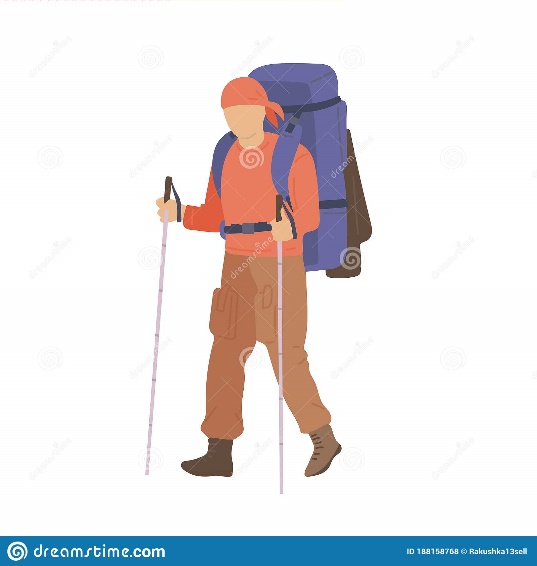 Introducere: Despre ce este vorba?
Analiza SWOT este o tehnică utilă pentru a identifica punctele forte și punctele slabe personale și pentru a analiza oportunitățile și amenințările care decurg din acestea. Oamenii care își cunosc personalitatea sunt cel mai probabil să reușească în viață dacă își folosesc talentele la maximum. În mod similar, vor suferi mai puține probleme dacă știu care sunt slăbiciunile lor și dacă gestionează aceste slăbiciuni astfel încât să nu conteze în munca pe care o desfășoară.
Misiunea 2: Analiza SWOT personală
Sarcină: Care este activitatea?
SWOT este deosebit de eficient, deoarece, cu puțină gândire, vă poate ajuta să găsiți șanse pe care altfel nu le-ați fi observat. În plus, fiind conștienți de deficiențele dvs., puteți controla și scăpa de riscurile care altfel v-ar împiedica capacitatea de a avansa.
Misiunea 2: Analiza
Proces: ce am de gând să fac?
În primul rând, trebuie să tipăriți o foaie de lucru împărțită în patru coloane: puncte forte, puncte slabe, oportunități și amenințări. După aceea, trebuie să scrieți răspunsurile la următoarele întrebări:
- Pentru punctele forte: ce avantaje ai pe care alții nu le au (de exemplu, abilități, certificări, educație sau conexiuni)? Ce faci mai bine decât oricine altcineva? Ce resurse personale poți accesa? Ce văd ceilalți ca puncte forte? De care dintre realizările tale ești cel mai mândru? Să fii conștient și să-ți folosești punctele forte te poate face mai fericit și mai împlinit la locul de muncă.
- Pentru punctele slabe: ce sarcini eviți de obicei pentru că nu te simți încrezător în a le face? Ce vor vedea oamenii din jurul tău drept slăbiciunile tale? Ai încredere totală în educația și formarea pe care le-ai primit? Unde ești cel mai vulnerabil dacă nu? Care sunt obiceiurile tale proaste de lucru, cum ar fi să întârzii frecvent, să fii dezorganizat, să fii ușor iritat sau să ai dificultăți în gestionarea stresului?
- Pentru oportunități: ce tehnologie nouă vă poate ajuta? Sau poți obține ajutor de la alții sau de la oameni? Aveți o rețea de contacte strategice care să vă ajute sau să vă ofere sfaturi bune? Ce tendințe vezi în compania ta și cum poți profita de ele?
- Pentru amenințări: cu ce obstacole vă confruntați în prezent la locul de muncă? Se schimbă locul de muncă sau tehnologia în schimbare vă amenință poziția? Ar putea vreuna dintre slăbiciunile tale să ducă la amenințări?
Misiunea 2: Analiza SWOT personală
Rezultatele învățării: ce voi învăța?
Competențe
EntreComp


Conștientizarea de sine și autoeficacitatea : crede în tine și continuă să te dezvolți.
Motivație și perseverență: rămâneți concentrați și nu renunțați.
Competențe
LifeComp

Autoreglare : conștientizarea și gestionarea emoțiilor, gândurilor și comportamentului.
Flexibilitate: capacitatea de a gestiona tranziția și incertitudinea și de a face față provocărilor.
Bunăstare: urmărirea satisfacției vieții, îngrijirea sănătății fizice, mentale și sociale; și adoptarea unui stil de viață durabil.
Misiunea 2: Analiza SWOT personală
Concluzie: ce voi duce acasă?
Un cadru pentru analiza punctelor forte și slabe, precum și a oportunităților și amenințărilor este matricea SWOT. Vă permite să maximizați oportunitățile pe care le aveți la dispoziție, să vă concentrați asupra punctelor forte și să vă minimizați limitările. În plus, este destul de benefic pentru creșterea și îmbunătățirea conștientizării de sine.
Auto-evaluare
Întrebări cu răspunsuri multiple: consolidați-vă învățarea
Întrebarea 1: Pe care dintre aceste cuvinte nu le-ați asocia cu cuvântul antreprenor?
Curiozitate
Confort
Risc
Motivație
Întrebarea 2: Cine a inventat termenul de antreprenor?
Bundera
Ducker
Say
Eurich
Întrebarea 3: Există diferențe de performanță și bunăstare între persoanele cu conștiință de sine scăzută și cele cu conștiință de sine ridicată?
da
Nu
Auto-evaluare
Întrebări cu răspunsuri multiple: consolidați-vă învățarea
Întrebarea 5: După dumneavoastră, care este cea mai importantă caracteristică a unui antreprenor?
lene
talent
sentimentul de risc
niciunul dintre răspunsurile anterioare nu este corect
Întrebarea 4: Cum se distinge autoeficacitatea?
Înalt/jos
Puternic/ firav
Extern/ intern
Corect/ gresit
Auto-evaluare
Întrebări cu răspunsuri multiple: soluții
Întrebarea 1: Pe care dintre aceste cuvinte nu le-ați asocia cu cuvântul antreprenor?
Curiozitate
Confort
Risc
Motivația
Întrebarea 2: Cine a inventat termenul de antreprenor?
Bundera
Ducker
Say
Eurich
Întrebarea 3: Există diferențe de performanță și bunăstare între persoanele cu conștiință de sine scăzută și cele cu conștiință de sine ridicată?
da 
Nu
Auto-evaluare
Întrebări cu răspunsuri multiple: soluții
Întrebarea 5: După dumneavoastră, care este cea mai importantă caracteristică a unui antreprenor?
Lene
Talent
Sentiment de risc
niciunul dintre răspunsurile anterioare nu este corect
Întrebarea 4: Cum se distinge autoeficacitatea?
Înalt/jos
Puternic/ firav
Extern/ intern
Corect/ gresit
Rezumând
Simțul inițiativei și antreprenoriatul se referă la capacitatea unui individ de a transforma ideile în acțiune. Include creativitatea, inovația și asumarea de riscuri, precum și capacitatea de a planifica și gestiona proiecte pentru a atinge obiectivele.
Autoeficacitatea se referă la credința unui individ în capacitatea sa de a executa comportamente necesare pentru a produce performanțe specifice.
B
A
Motivația
Simțul de inițiativă și antreprenoriat
Auto-eficacitate
Conștiința de sine
.
D
C
„Motivația” este procesul de inspirare a oamenilor pentru a-și intensifica dorința și dorința de a-și îndeplini sarcinile în mod eficient și de a coopera pentru atingerea obiectivelor comune ale unei întreprinderi. Cu alte cuvinte, înseamnă a induce, instiga, incita sau îndemna pe cineva la un anumit curs de acțiune pentru a obține rezultatele așteptate de la el.
Conștientizarea de sine este capacitatea ta de a percepe și de a înțelege lucrurile care te fac să fii ceea ce ești ca individ, inclusiv personalitatea, acțiunile, valorile, credințele, emoțiile și gândurile tale. În esență, este o stare psihologică în care sinele devine centrul atenției.
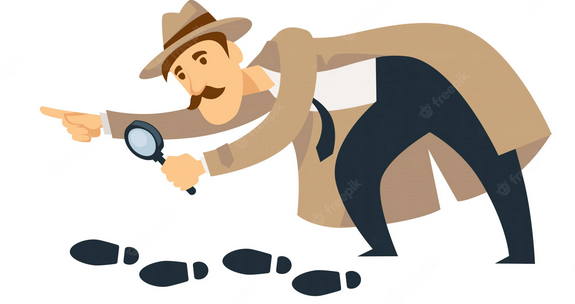 https://esignals.fi/research/en/2021/02/24/the-impact-of-self-efficacy-on-entrepreneurship-performance
http://keyconet.eun.org/initiative-and-entrepreneurship
https://www.apa.org/pi/aids/resources/education/self-efficacy
https://www.schooleducationgateway.eu/en/pub/resources/tutorials/entrepreneurship-empowering-y.htm
https://online.hbs.edu/blog/post/characteristics-of-successful-entrepreneurs
https://publications.jrc.ec.europa.eu/repository/handle/JRC120911
https://www.fi.uu.nl/publicaties/literatuur/2018_eu_key_competences.pdf
https://hbr.org/2018/01/what-self-awareness-really-is-and-how-to-cultivate-it
Veronika Agustini Srimulyani și Yustinus Budi Hermanto , Impactul autoeficienței antreprenoriale și al motivației antreprenoriale asupra succesului micro și al întreprinderilor mici pentru sectorul alimentar și al băuturilor din Java de Est, Indonezia, Economii, 2022
Bundera A., Mecanismul de autoeficacitate în agenția umană”, Psiholog american, 1982
Resurse
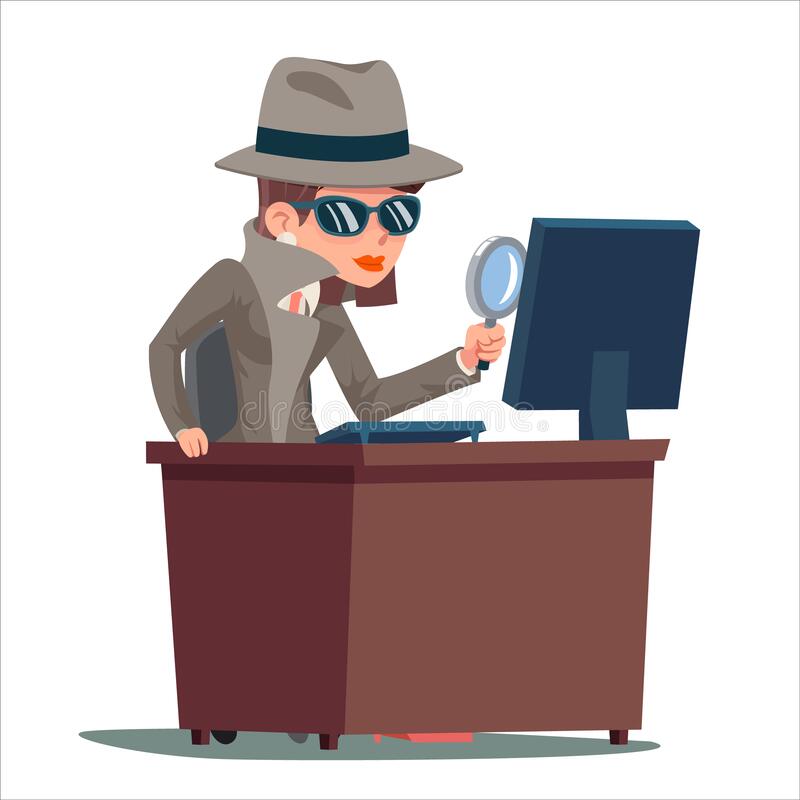 https://www.youtube.com/watch?v=tGdsOXZpyWE
https://www.youtube.com/watch?v=agwsjYg9hJ8
https://www.youtube.com/watch?v=4lTbWQ8zD3w
Mulțumesc!
Continuă-ți parcursul de formare pe www.projectspecial.eu !